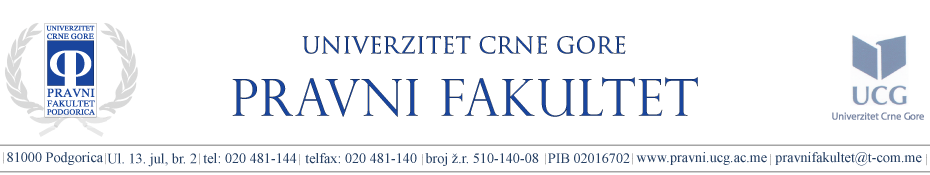 Pravo konkurencije
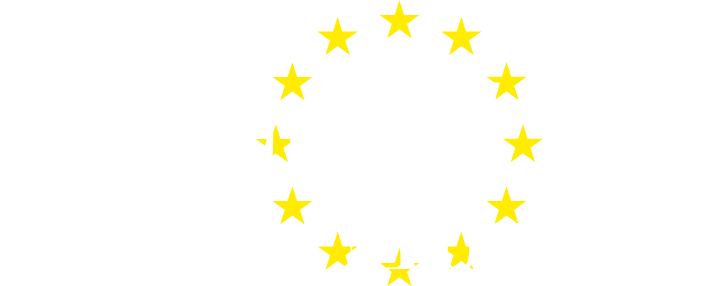 Prof. dr Dražen Cerović
EU COMPETITION LAW AND THE INTERNAL MARKET – BASIC PRINCIPLES / Pravo konkurencije
MONOPOLI – UZROCI, VRSTE I EFEKTI (Lecture 2/Lekcija 2)
Master studije Pravnog fakulteta UCG
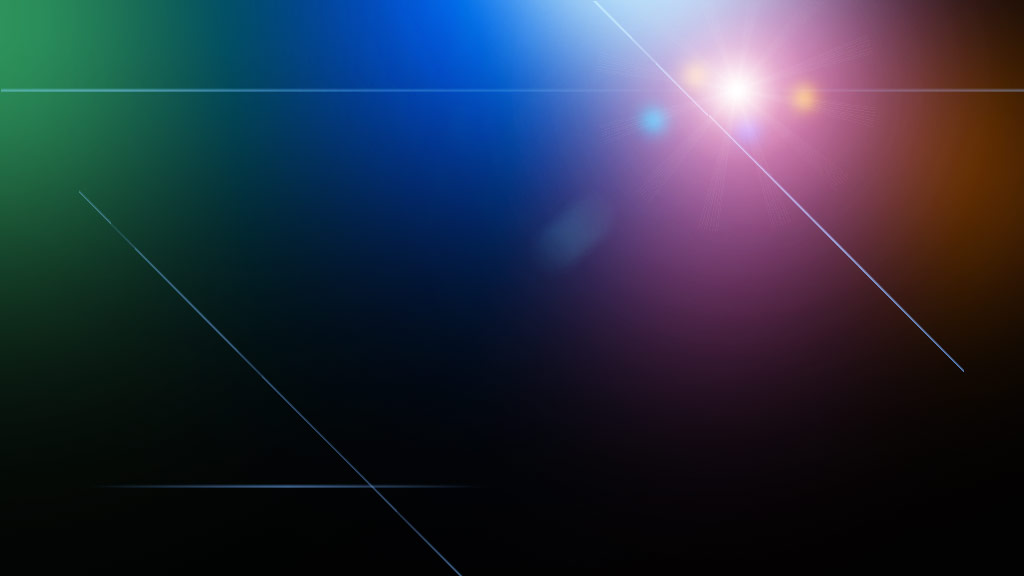 Master studije Pravnog fakulteta UCG
MONOPOL I MONOPOLSKO PONAŠANjE
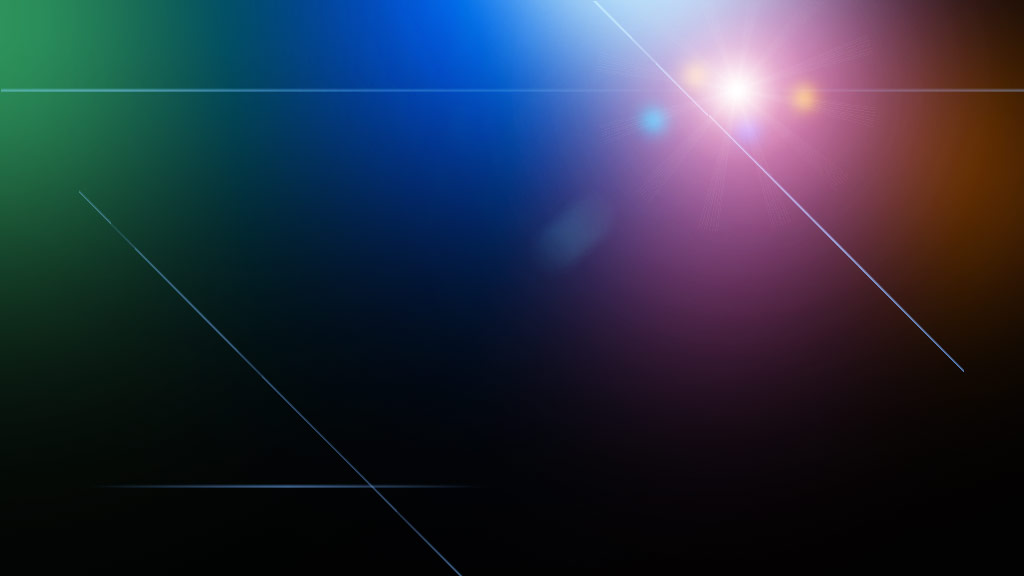 DEFINISANJE MONOPOLA

Monopol je situacija u kojoj na strani ponude postoji samo jedan privredni subjekat - samo jedan proizvođač, odnosno prodavac.
U tom pogledu, ekonomska teorija je savršeno jasna: ukoliko postoji više privrednih subjekata na strani ponude, ne može biti riječ
i o monopolu.
Međutim, postojanje samo jednog privrednog subjekta predstavlja potreban,ali ne i dovoljan uslov da bi se određena tržišna struktura
 okarakterisala kao monopol.Za to je potrebno da bude ispunjeno još nekoliko uslova.
Prvi potreban uslov za postojanje monopola jeste da je proizvod koji nudi monopolista homogen i da ne postoje supstituti 
tom proizvodu. Ukoliko postoje supstituti, ukoliko kupac ima mogućnost izbora između proizvoda različitih proizvođača, očigledno je
da postoji i konkurencija u smislu nadmetanja, pa nema osnove da se takva tržišna struktura proglasi monopolom: konkurencija na
strani ponude i monopol su dva pojma koji isključuju jedan drugog. 
Druga pretpostavka, tj. potreban uslov za postojanje monopola odnosi se na postojanje barijera ulasku. Ukoliko ne postoje barijere
 ulasku, odnosno ukoliko je slobodan ulazak u granu, sama činjenica da postoji samo jedno preduzeće ne dovodi do toga da će se
ono monopolski ponašati, pa se stoga i ne može govoriti o monopolu.
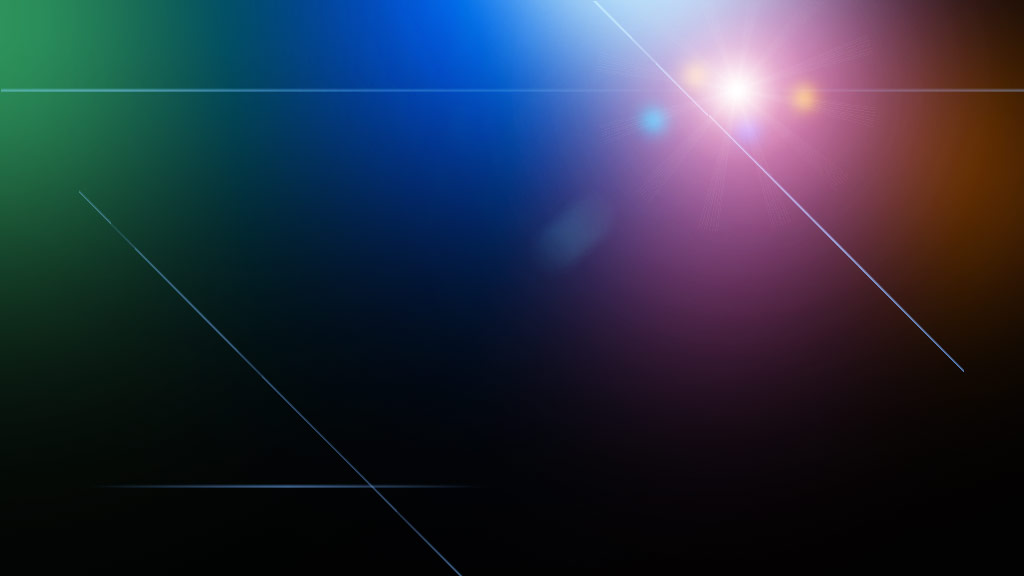 Master studije Pravnog fakulteta UCG
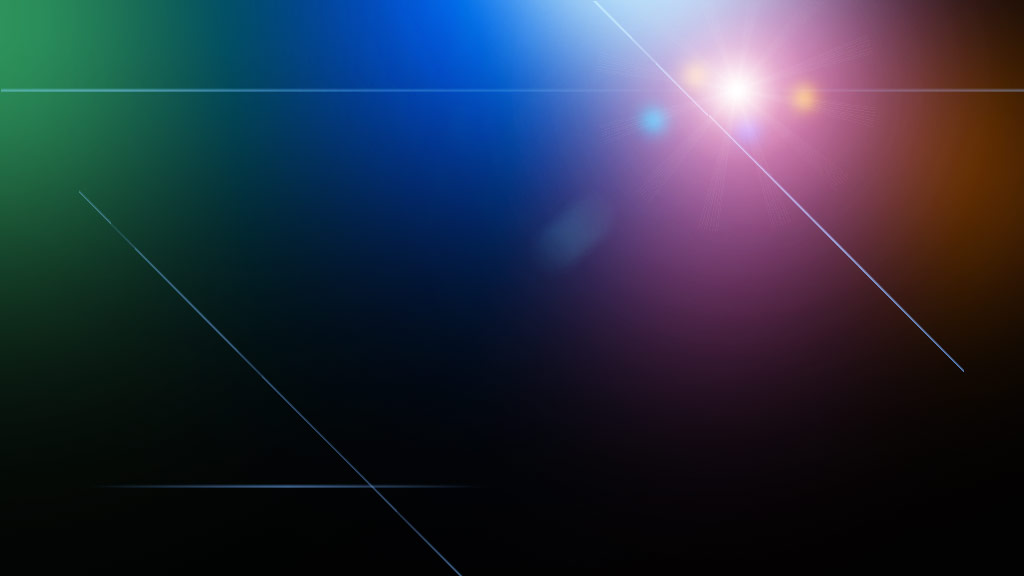 MONOPOL I MONOPOLSKO PONAŠANjE
MONOPOLSKO PONAŠANjE

Kako se ponaša monopolista? Kao i svaki drugi preduzetnik, monopolista maksimizuje profit. 
U tom pogledu ne postoji bilo kakva razlika između monopoliste i bilo kog preduzetnika koji je izložen konkurenciji na tržištu. Razlika postoji, međutim, u tome što se monopolista uvijek suočava sa agregatnom tražnjom, odnosno sa negativno nagnutom krivom tražnje - to je posledica činjenice da je monopolista jedini privredni subjekat na strani tražnje. U uslovima savršene konkurencije proizvođač se suočava sa rezidualnom tražnjom,odnosno sa horizontalnom krivom tražnje. 
Bez obzira na to koliki je obim proizvodnje, odnosno prodaje, prodajna cijena ostaje uvijek ista - cijena je parametarska veličina, tj. preduzetnik svojim poslovnim odlukama ne može da utiče na tržišnu cijenu.
Ništa od toga ne važi za monopolistu, budući da se on suočava sa krivom agregatne tražnje - niko drugi ne može da ponudi taj proizvod tržištu, pa svaka promjena ponude monopoliste predstavlja promjenu ukupne ponuđene količine, pa time utiče na promjenu stanja na tržištu.
Zbog toga svaka poslovna odluka monopoliste ima uticaja na tržišnu cijenu, tj. cijenu svih jedinica proizvoda koje se razmenjuju na tržištu, pa time i na ukupne prihode monopoliste. 
Shodno tome, monopolisti je jasno da povećanje obima sopstvene ponude neminovno dovodi do pada cijene svih jedinica proizvoda koje on prodaje.
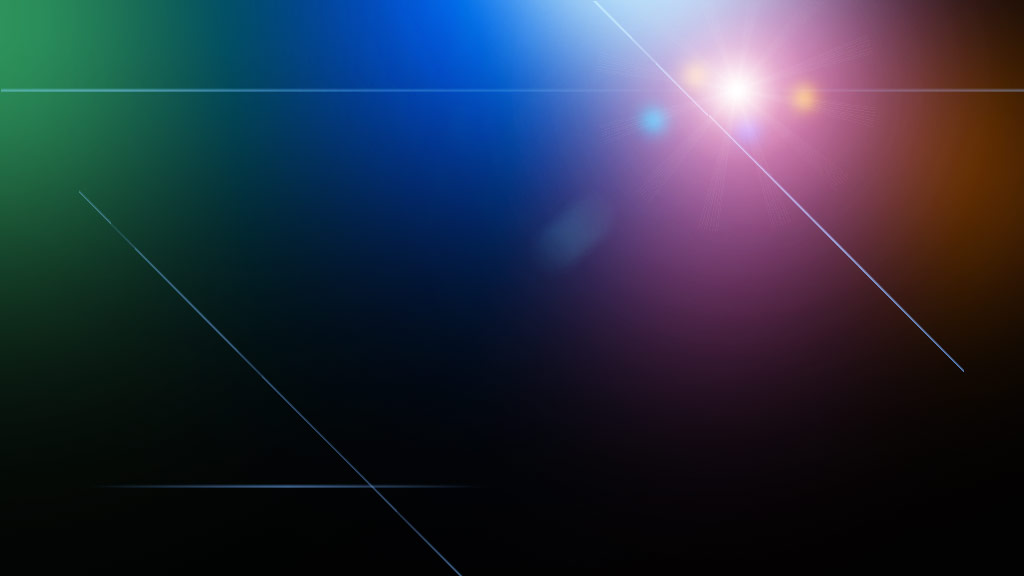 Master studije Pravnog fakulteta UCG
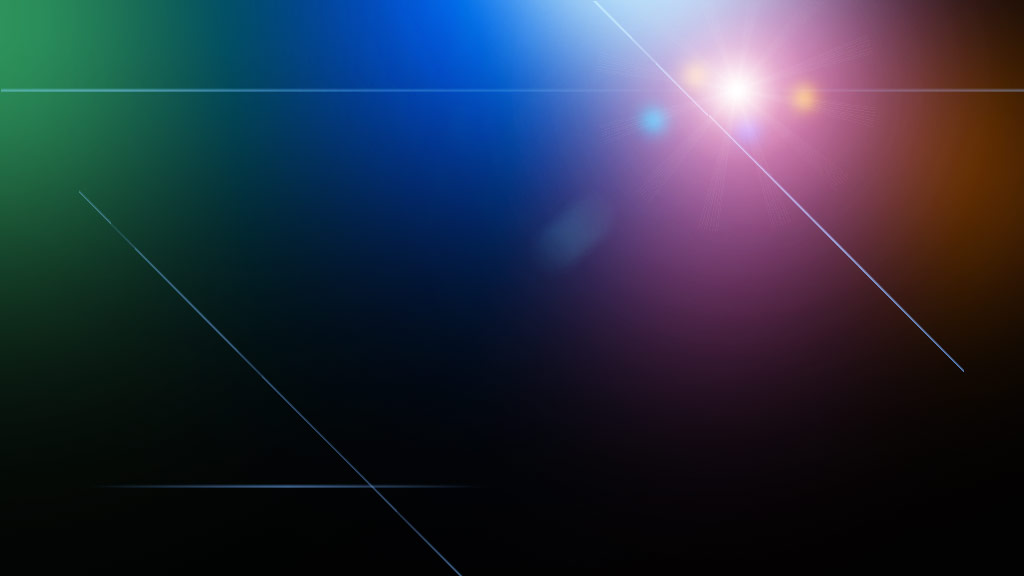 UZROCI MONOPOLA
Kako monopol nastaje i kako se održava? Koji su to uzroci i mehanizmi koji omogućavaju da monopol
nastane i da se održi? Suštinski, najveći deo tih uzroka može se sagledati putem analize barijera ulasku,
tj. odgovora na pitanje zbog čega samo jedan proizvođač može da se pojavljuje na tržištu, odnosno zbog
čega niko, čak ni u uslovima postojanja ekonomskog profita, ne može da uđe u posmatranu granu.

Najznačajnije barijere ulasku odnose se na:

1. apsolutne prednosti u troškovima;
2. kontrolu ključnih inputa;
3. strategije eliminisanja konkurenata;
4. pravne (administrativne) barijere;
5. prirodni monopol.
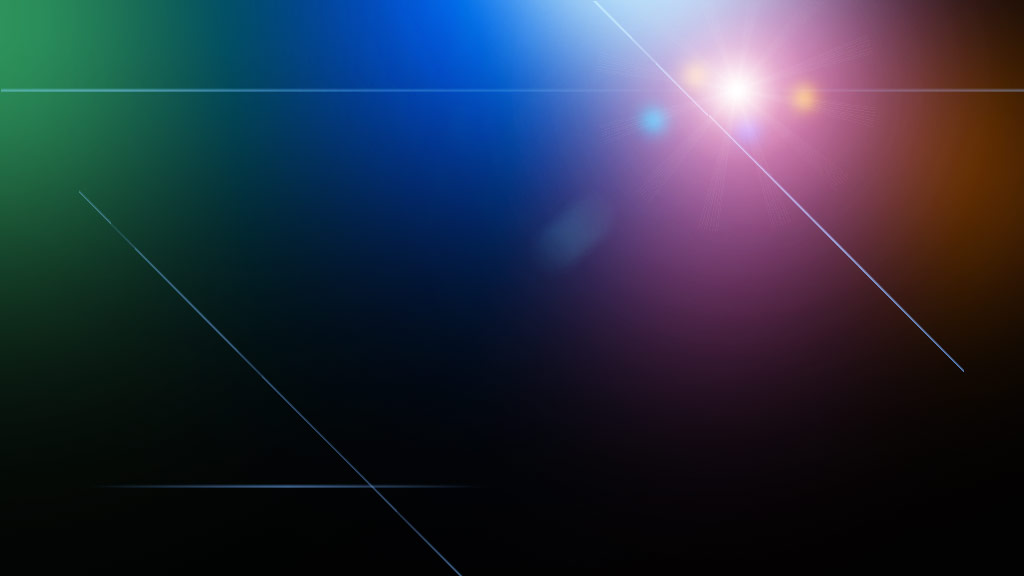 Master studije Pravnog fakulteta UCG
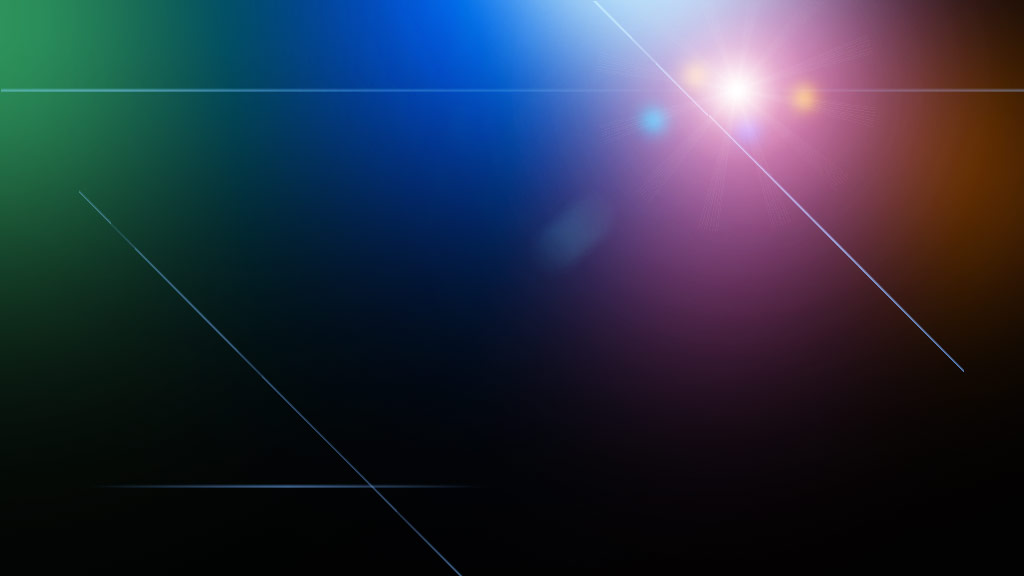 EFEKTI MONOPOLA NA DRUŠTVENO BLAGOSTANjE
Koji su osnovni efekti monopola na društveno blagostanje? Pri odgovoru na ovo pitanje treba voditi računa o tome da nije riječ, striktno posmatrano, o troškovima monopola, već monopolskog ponašanja, tj. „zloupotrebe monopolskog položaja” kako se ponekad monopolsko ponašanje naziva u pravnoj literaturi.

Osnovni mehanizmi delovanja monopola na društveno blagostanje zasnivaju se na različitim formama ekonomske neefikasnosti do kojih monopol, odnosno monopolsko ponašanje dovodi:

1. alokativna neefikasnost;
2. proizvodna neefikasnost;
3. dinamička neefikasnost;
4. rasipanje rente.
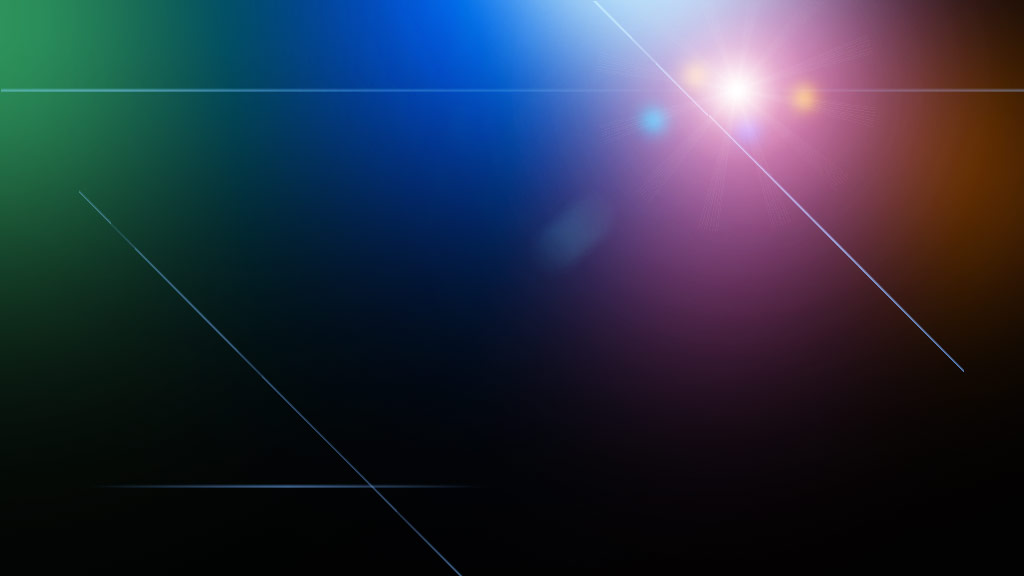 Master studije Pravnog fakulteta UCG
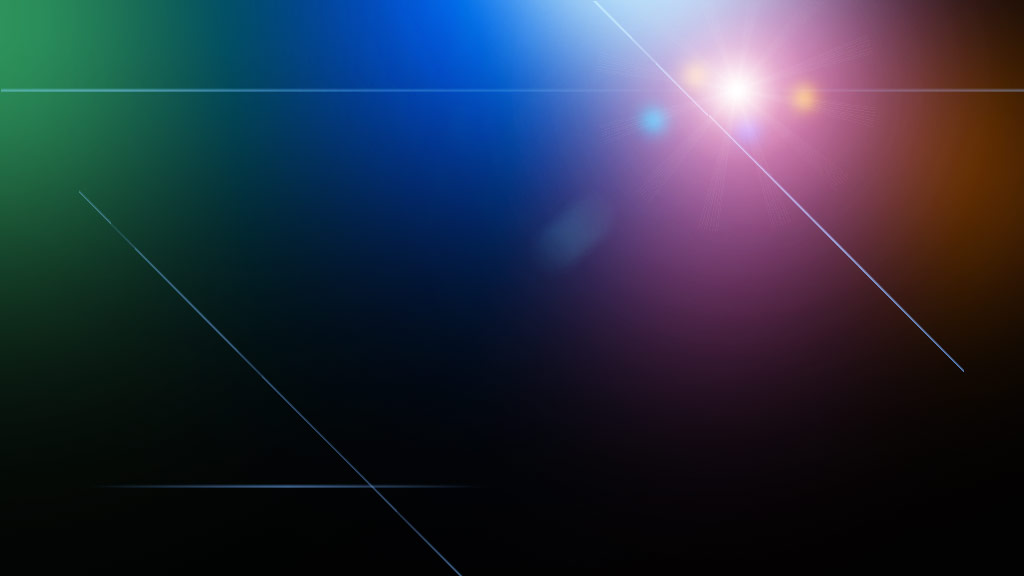 PRIRODNI MONOPOL
Prirodni monopol nema nikakve veze za prirodom i prirodnim bogatstvima, već sa načinom na koji je nastao - prirodnim putem, 
bez ikakve intervencije države. Prirodni monopol postoji ukoliko se ukupna tražnja u cijelom svom obimu nalazi u zoni ekonomije
obima, odnosno ukoliko funkciju troškova pri svim dostupnim veličinama ukupne tržišne tražnje karakterišu opadajući prosječni 
troškovi. Kako se dolazi do monopola u takvim uslovima?
Pretpostavimo da u uslovima opadajućih prosječnih troškova, odnosno rastućih prinosa, postoji nekoliko konkurenata.
Svaki od konkurenata ima podsticaj da uveća svoj obim proizvodnje kako bi na taj način oborio svoje prosječne troškove,
što bi mu omogućilo da na toj osnovi obori cijenu svog proizvoda i ratom cijena širi svoje tržište i time istiskuje konkurente.
Što je veći obim proizvodnje, odnosno što je veće učešće na tržištu, prosječni troškovi (troškovi po jedinici proizvoda) dalje opadaju,
što dovodi do još intenzivnijeg rasta cijena. Ovaj podsticaj postoji i postaje sve snažniji sve dok svi konkurenti ne budu istisnuti,
tj. primorani da napuste granu. Stoga u uslovima prirodnog monopola konkurencija nije održiva, budući da svaki konkurent ima
snažan podsticaj da sve druge konkurente istisne sa tržišta. Istiskivanje sa tržišta mođe da se realizuje i preuzimanjem konkurenata,
tj. spajanjem i pripajanjem više preduzeća. Takvi potezi dovode do realizacije ekonomije obima, čime se obaraju prosječni troškovi.
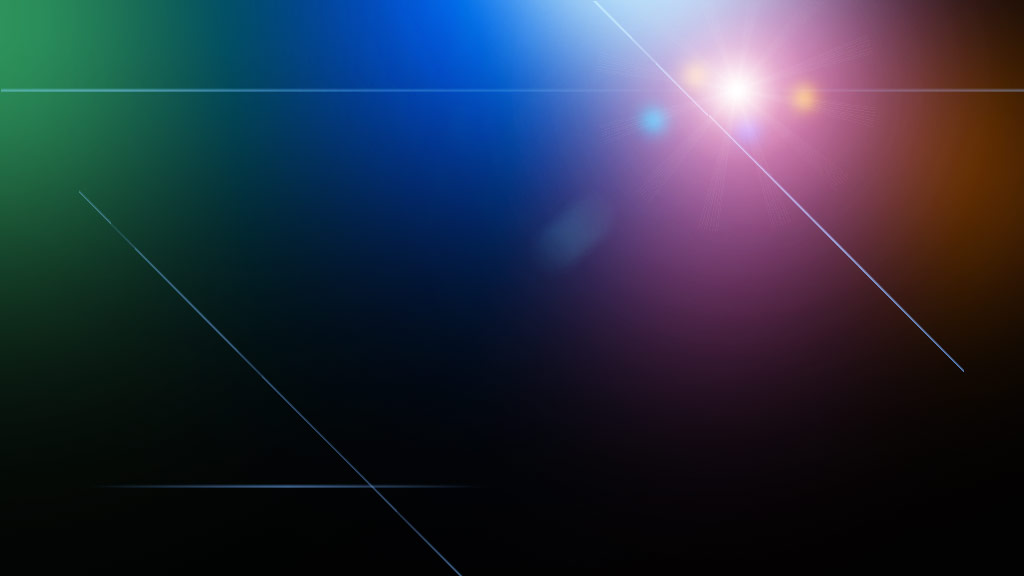 Master studije Pravnog fakulteta UCG
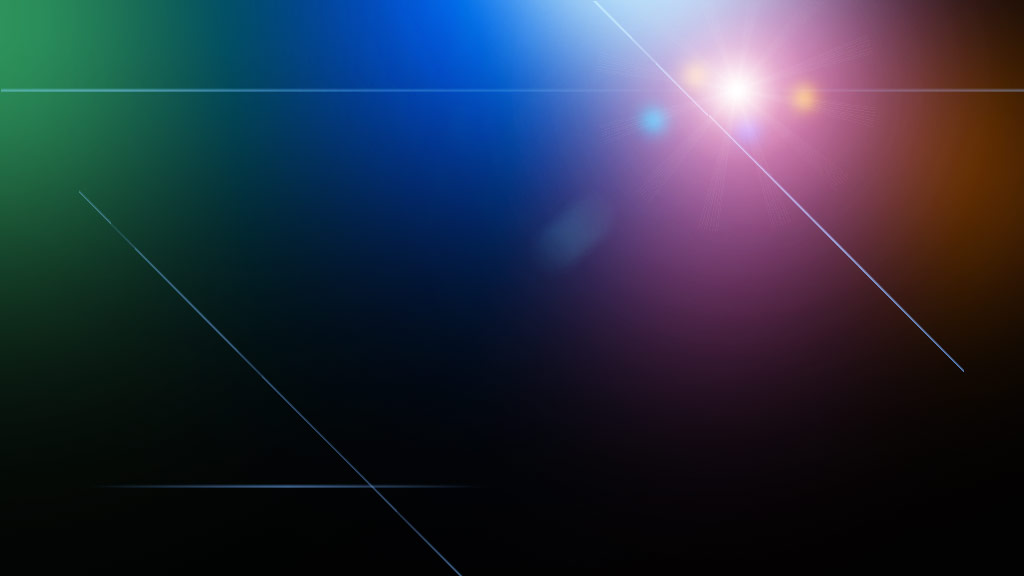 EKONOMSKA REGULACIJA I PRAVO KONKURENCIJE
Ekonomska regulacija predstavlja specifičnu državnu politiku kojom se, na osnovu striktno definisanih procedura,
određuju neki od osnovnih parametara poslovanja u izabranim privrednim granama (prirodnim monopolima),
poput prodajne cijene, minimalne količine ponuđenog proizvoda, obaveze snabdijevanja svakog potrošača 
koji je spreman da plati utvrđenu cijenu i minimalnog kvaliteta proizvoda. Ipak, ekonomska regulacija svodi se na to da 
proizvođač-monopolista nema slobodu da samostalno odredi cijenu svog proizvoda. Osnovna ideja ekonomske
regulacije jeste da cijenu odredi na onom nivou na kome bi je odredilo savršeno tržište ukoliko bi konkurencija postojala, 
i da se na taj način eliminišu negativni efekti monopola na društveno blagostanje. 
Na osnovu navedenog slijedi da primena ekonomske regulacije isključuje primjenu prava konkurencije..